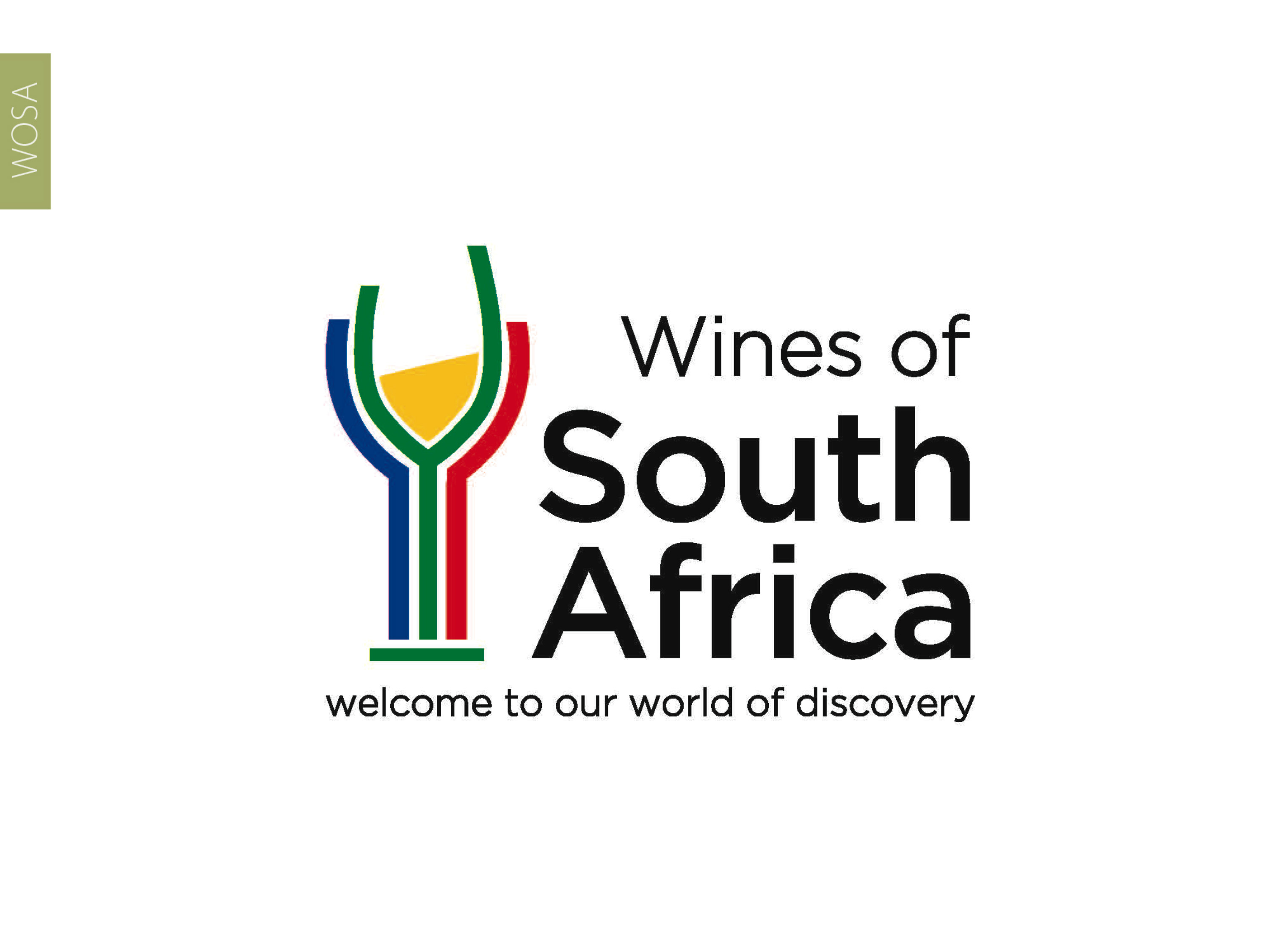 CAPE WINELANDS
OLIFANTS RIVER
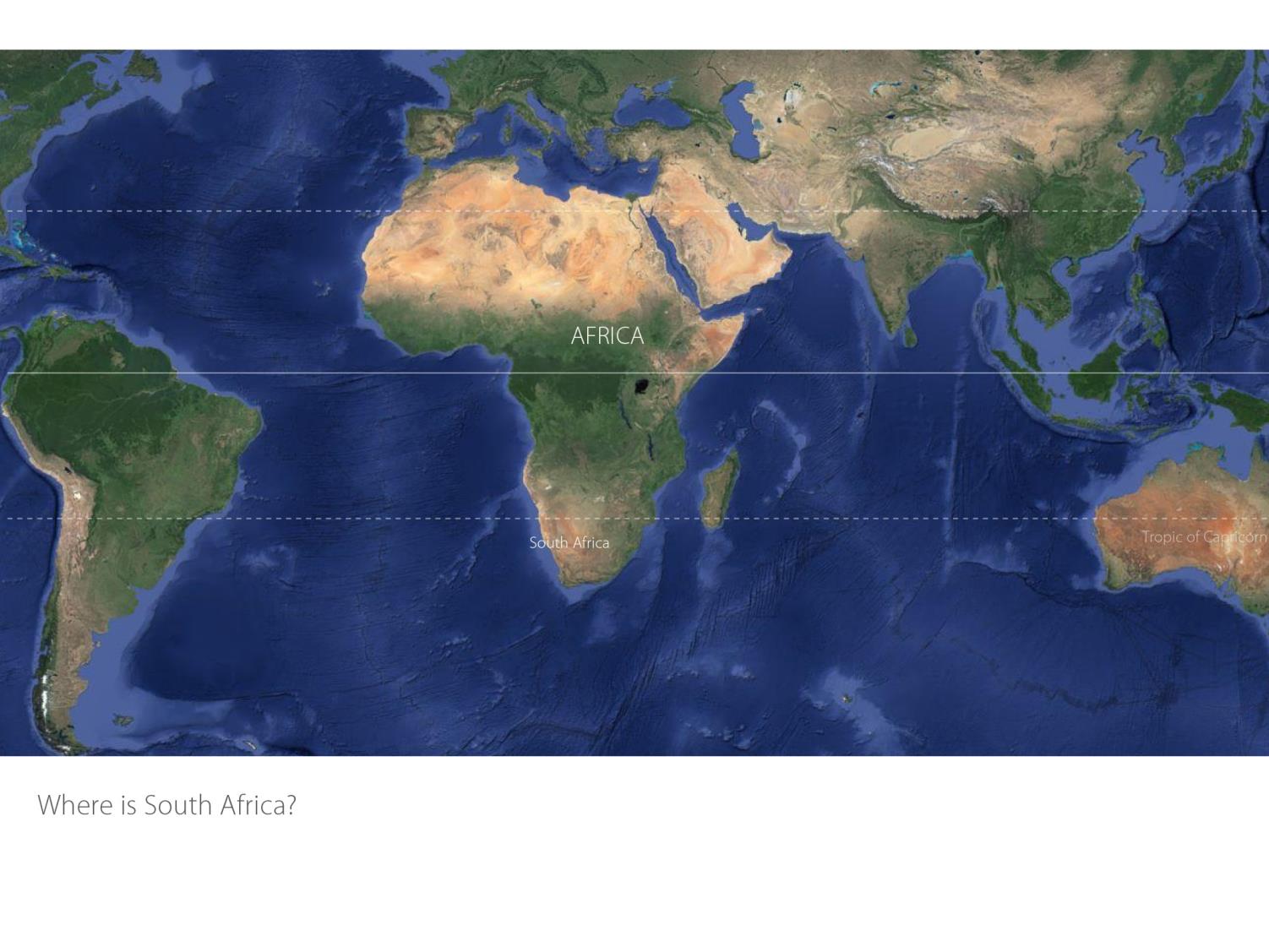 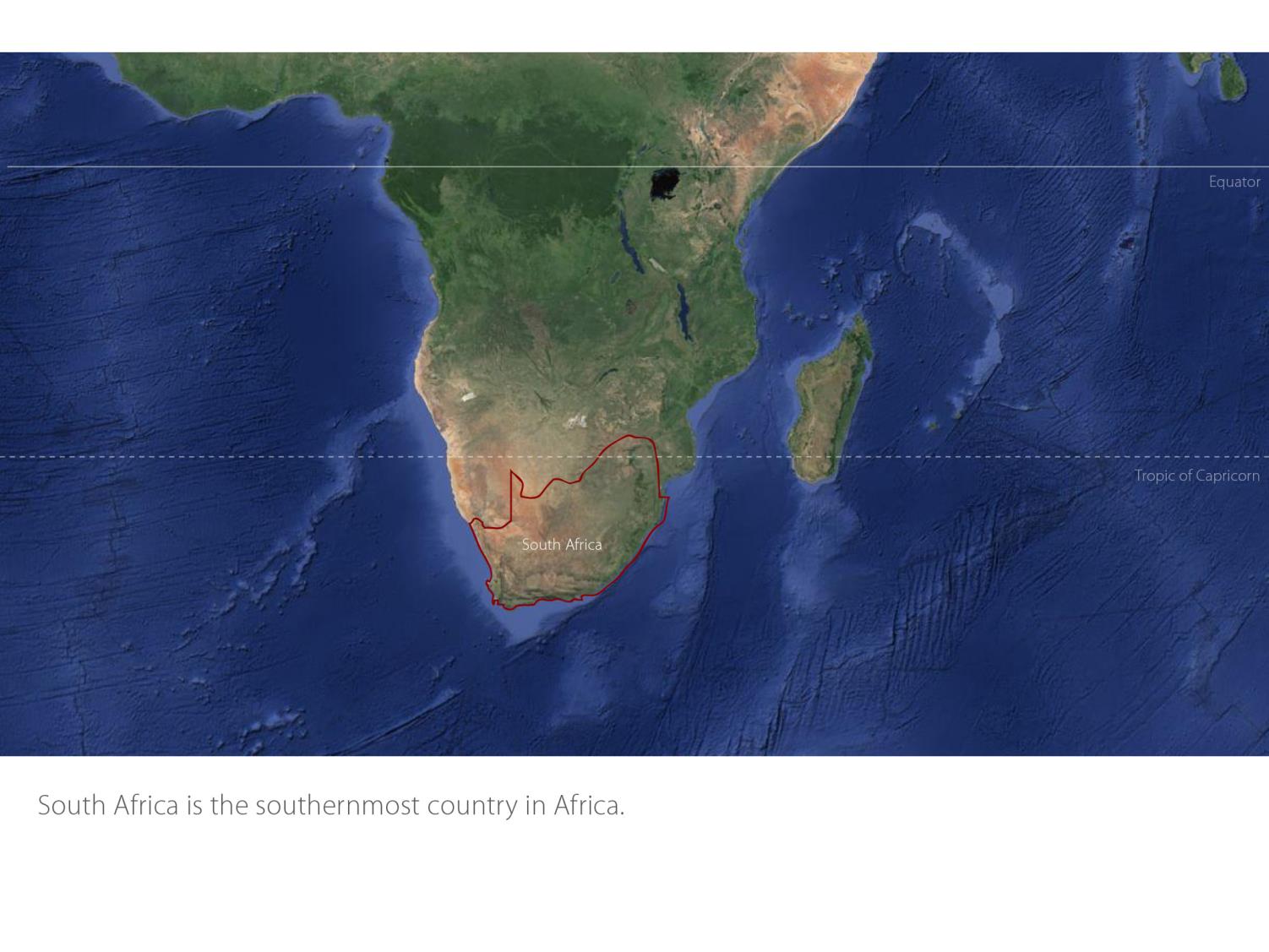 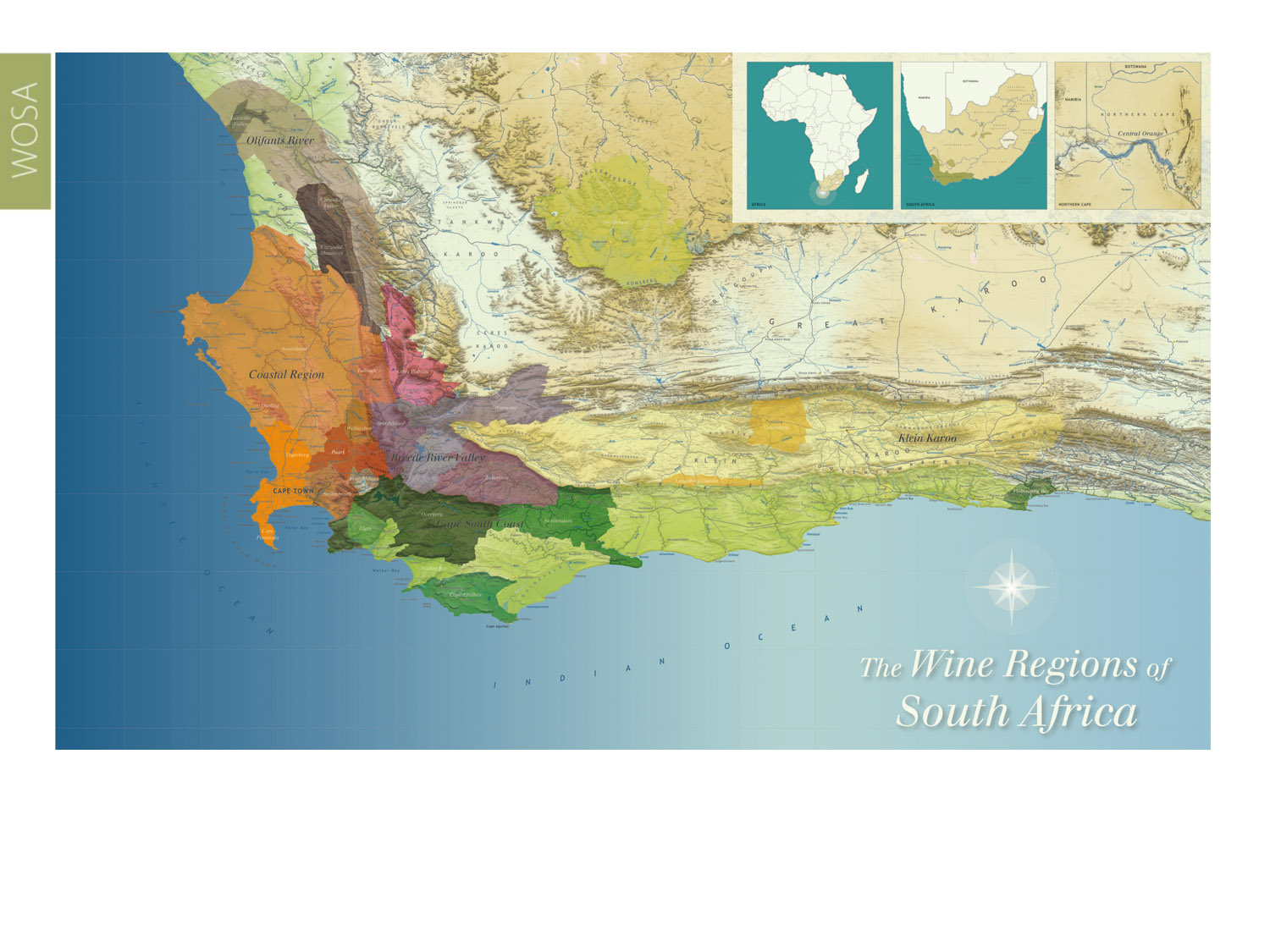 Our winelands are located at the very tip of South Africa.
Olifants River
Olifants River
Region: Olifants River
Districts: Citrusdal Mountain
Citrusdal Valley
Wards: Piekenierskloof
Spruitdrift
Vredendal

Region: Coastal
Districts: Lutzville ValleyWard: Koekenaap
Olifants River
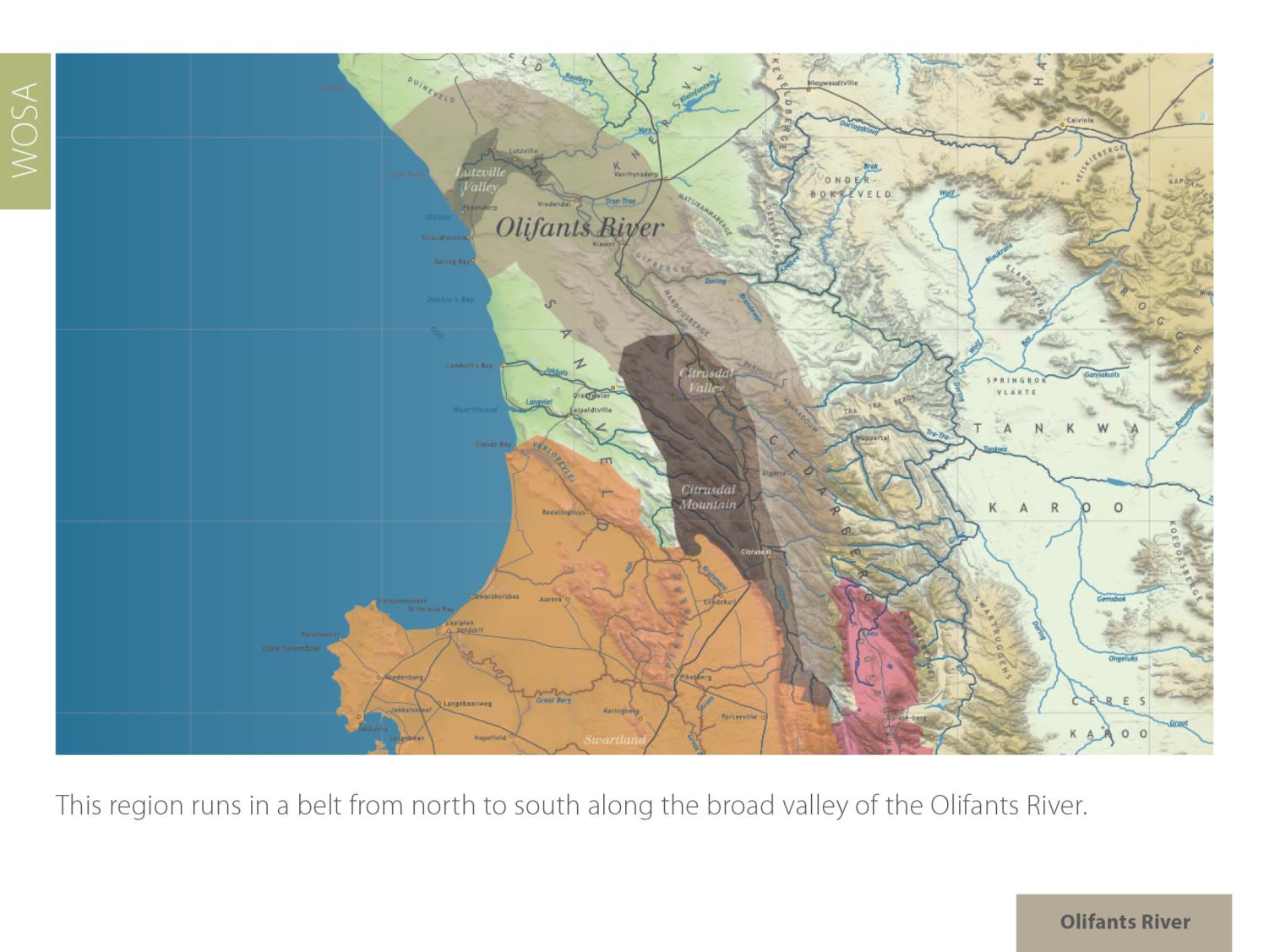 This winegrowing area runs in a belt from north to south along the broad valley of the Olifants River.
Olifants River
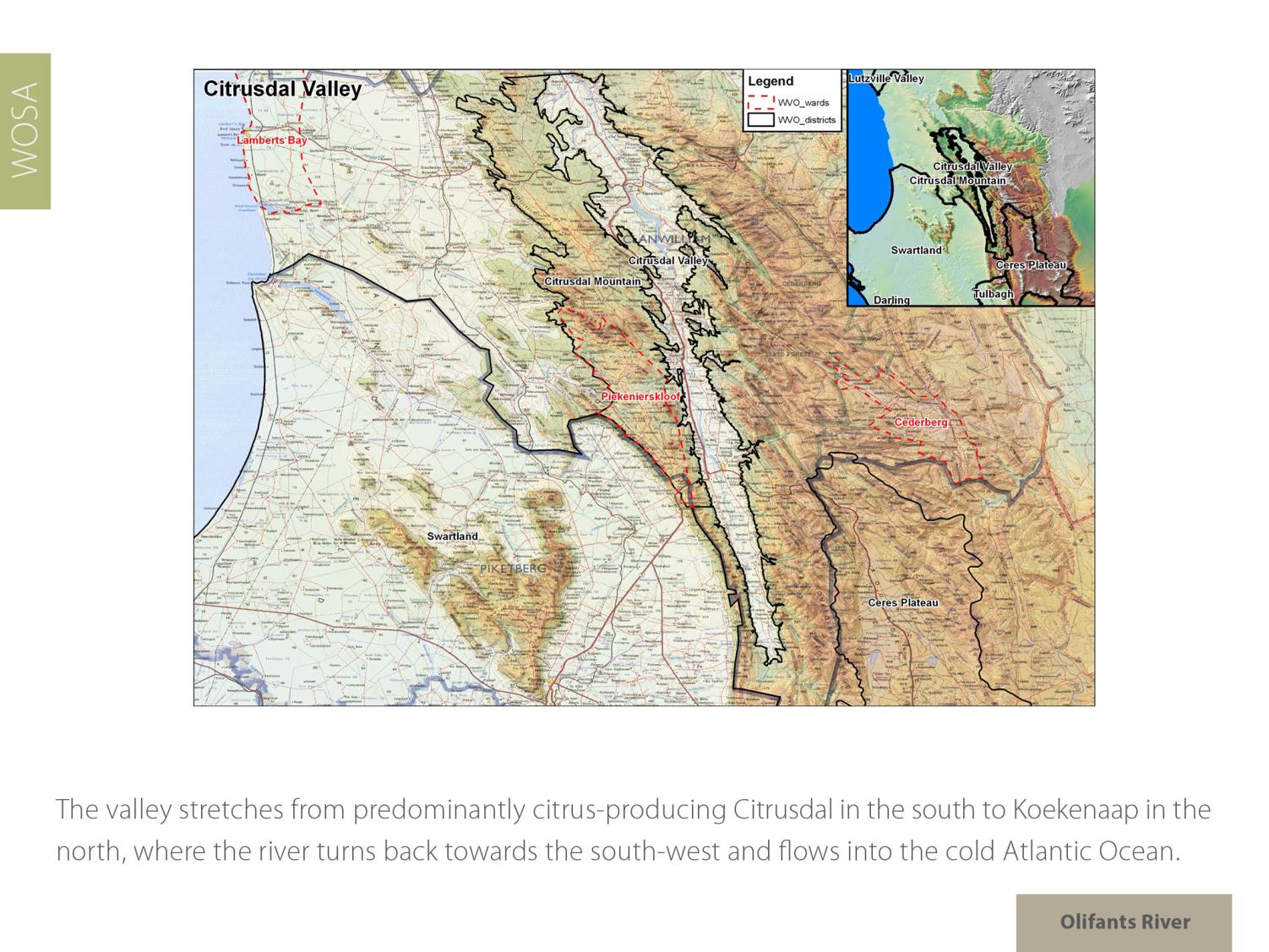 Olifants River
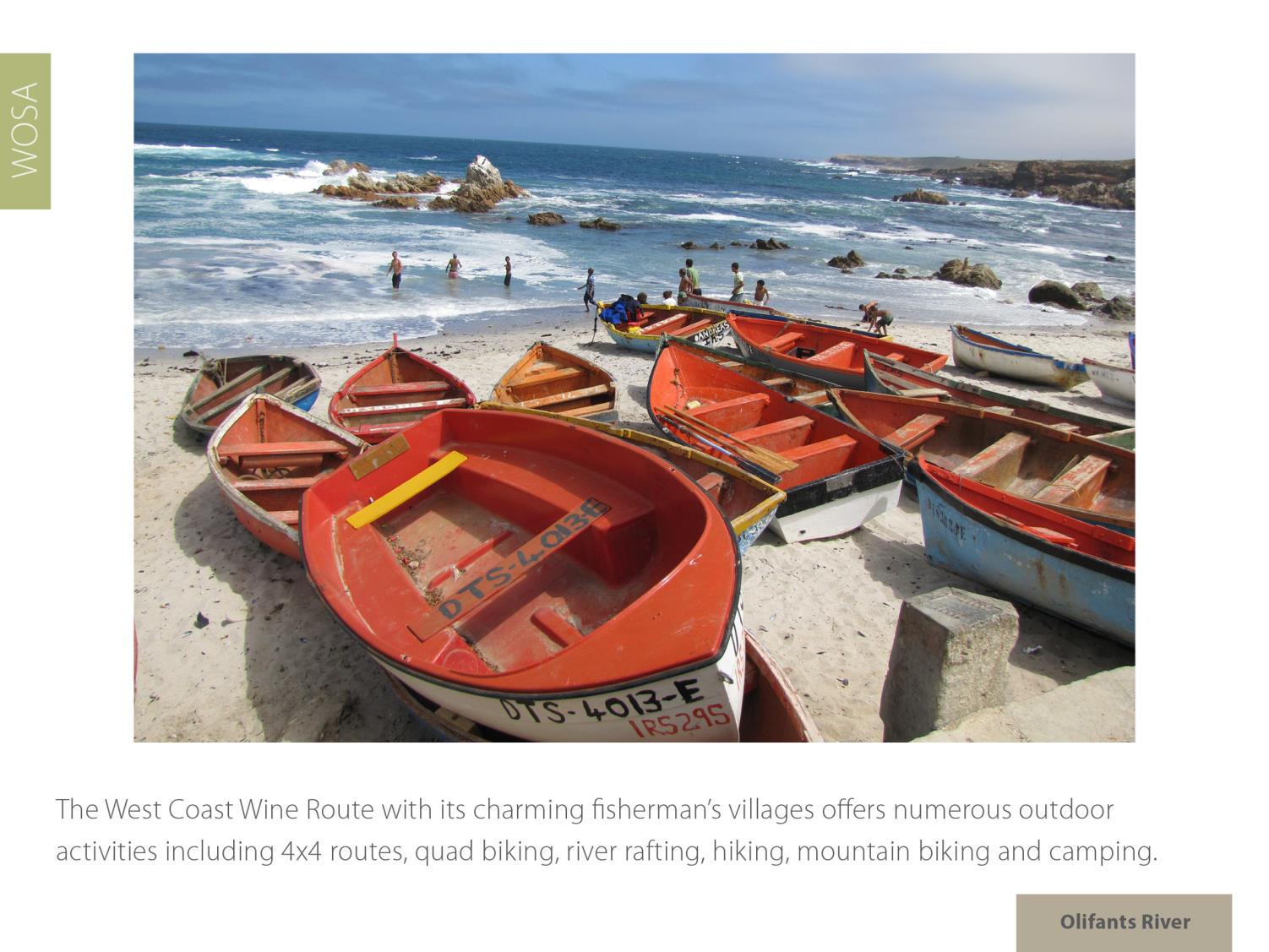 Olifants River
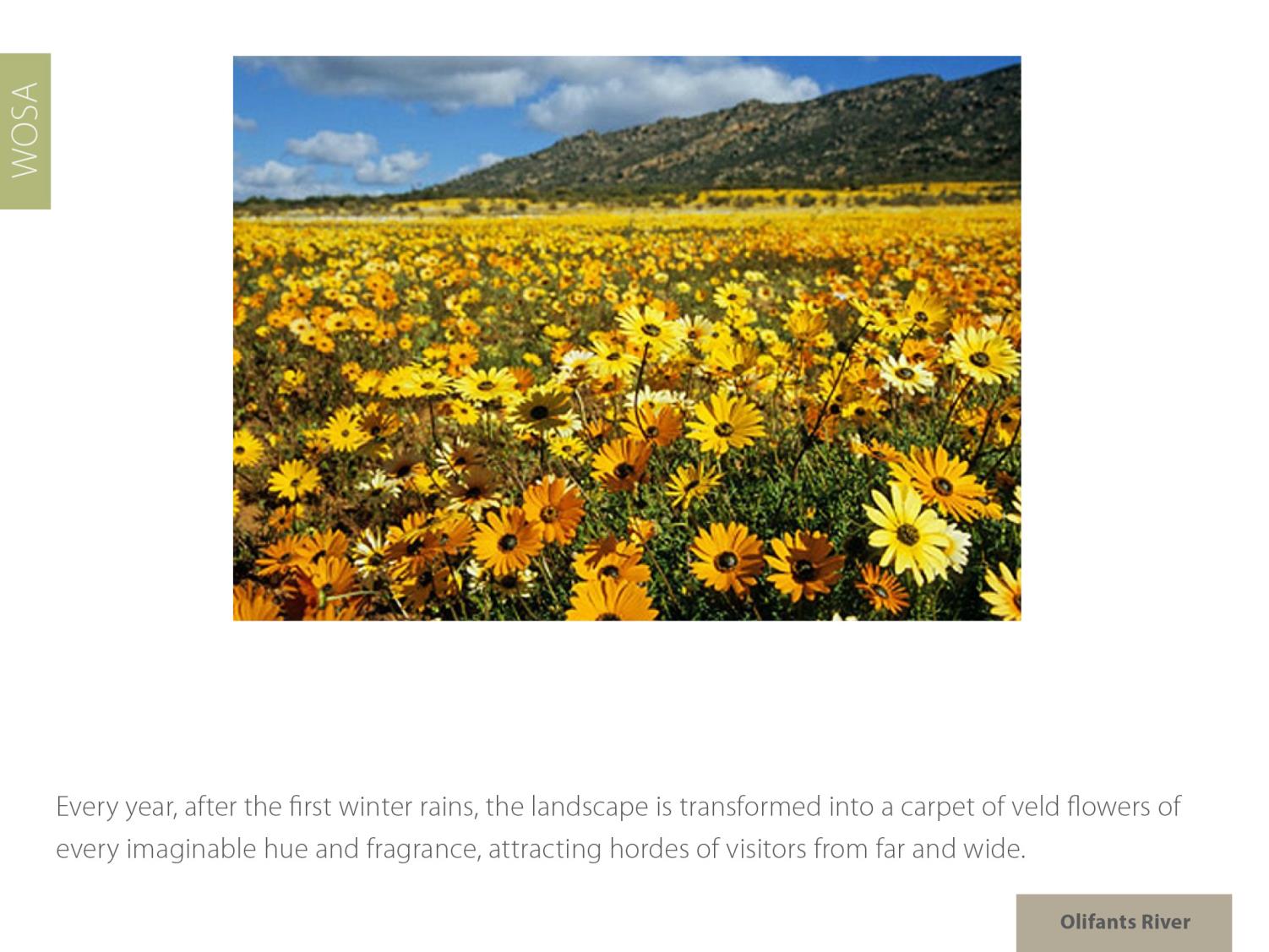 Olifants River
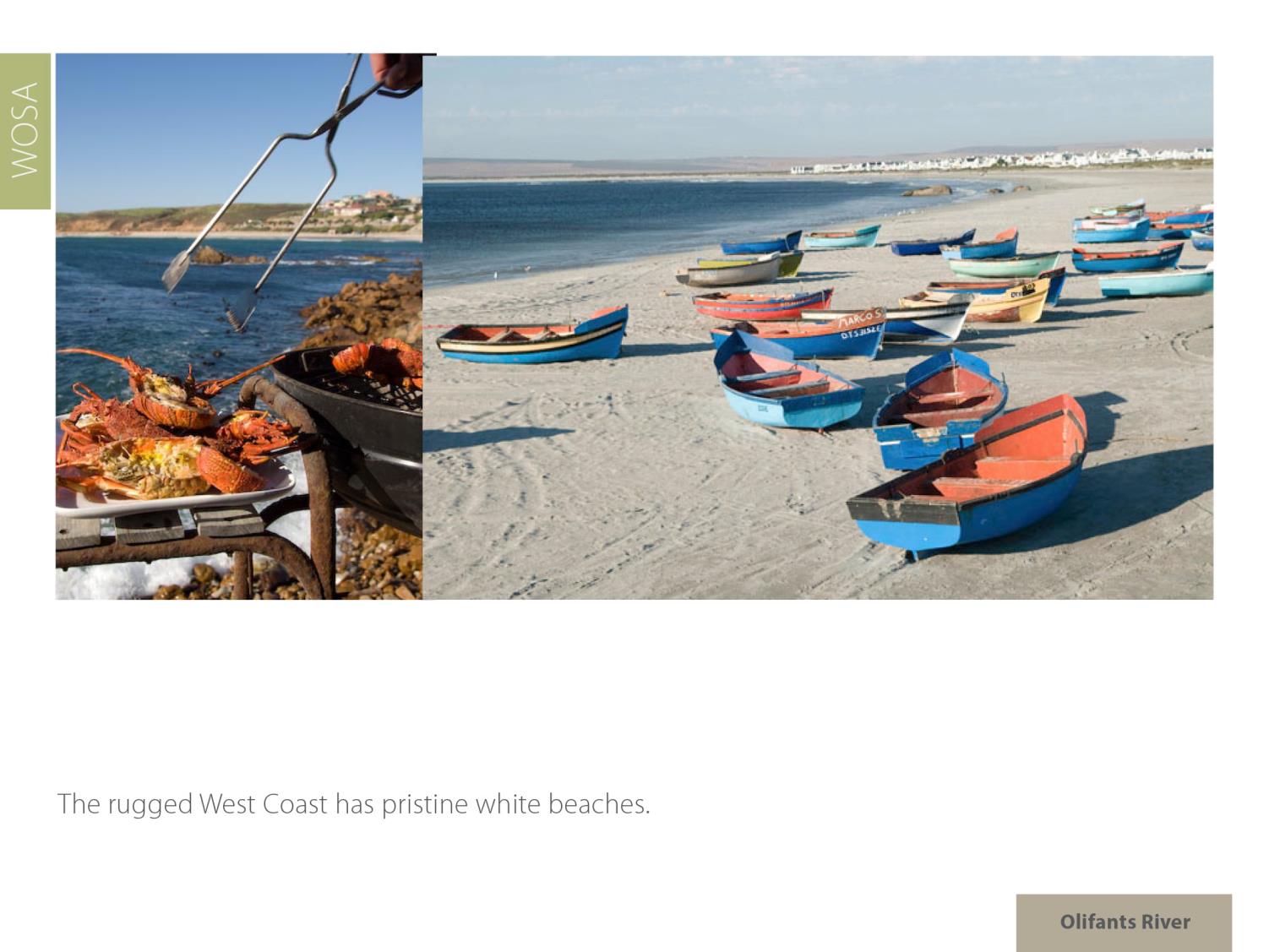 Olifants River
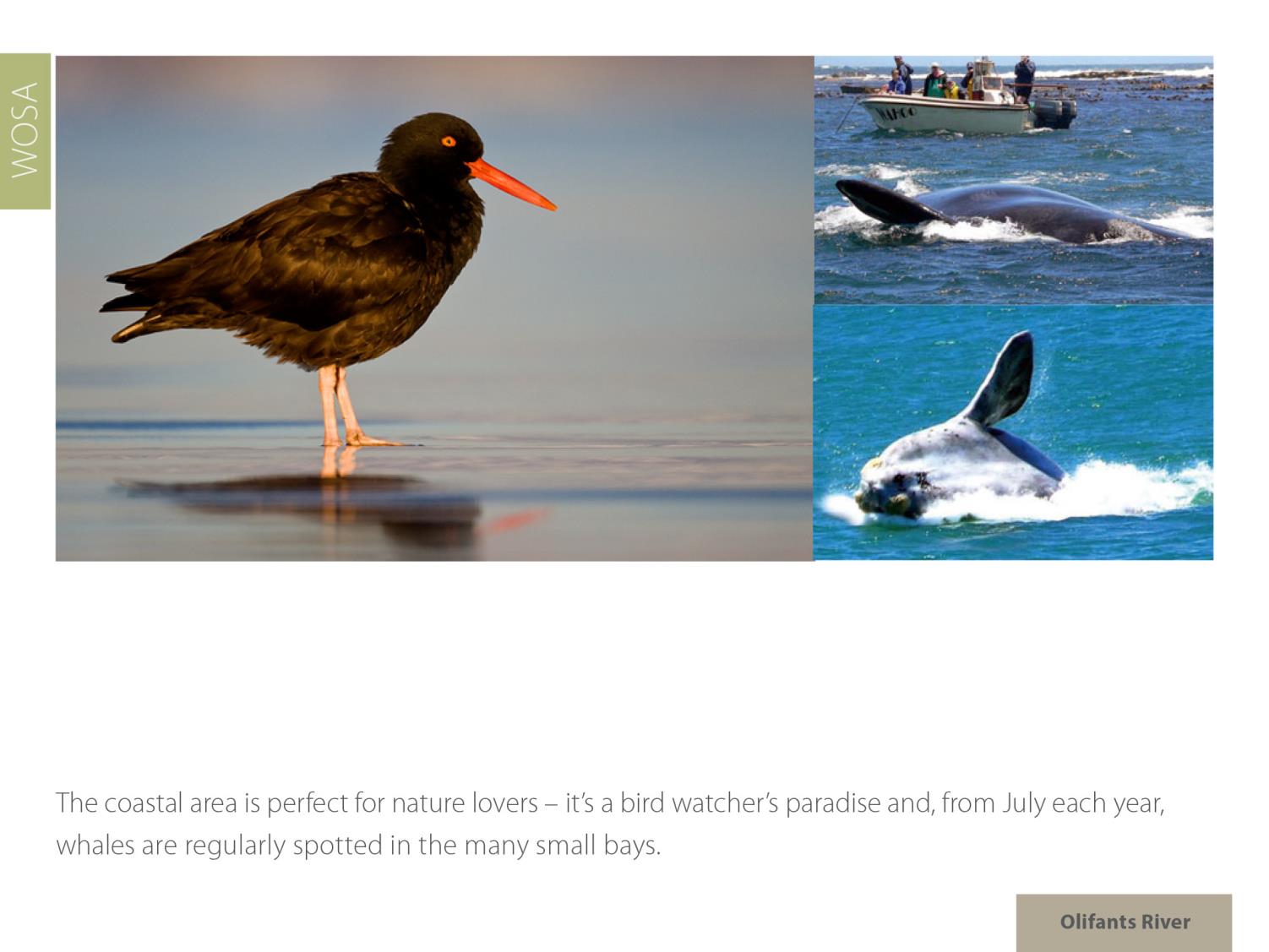 Olifants River
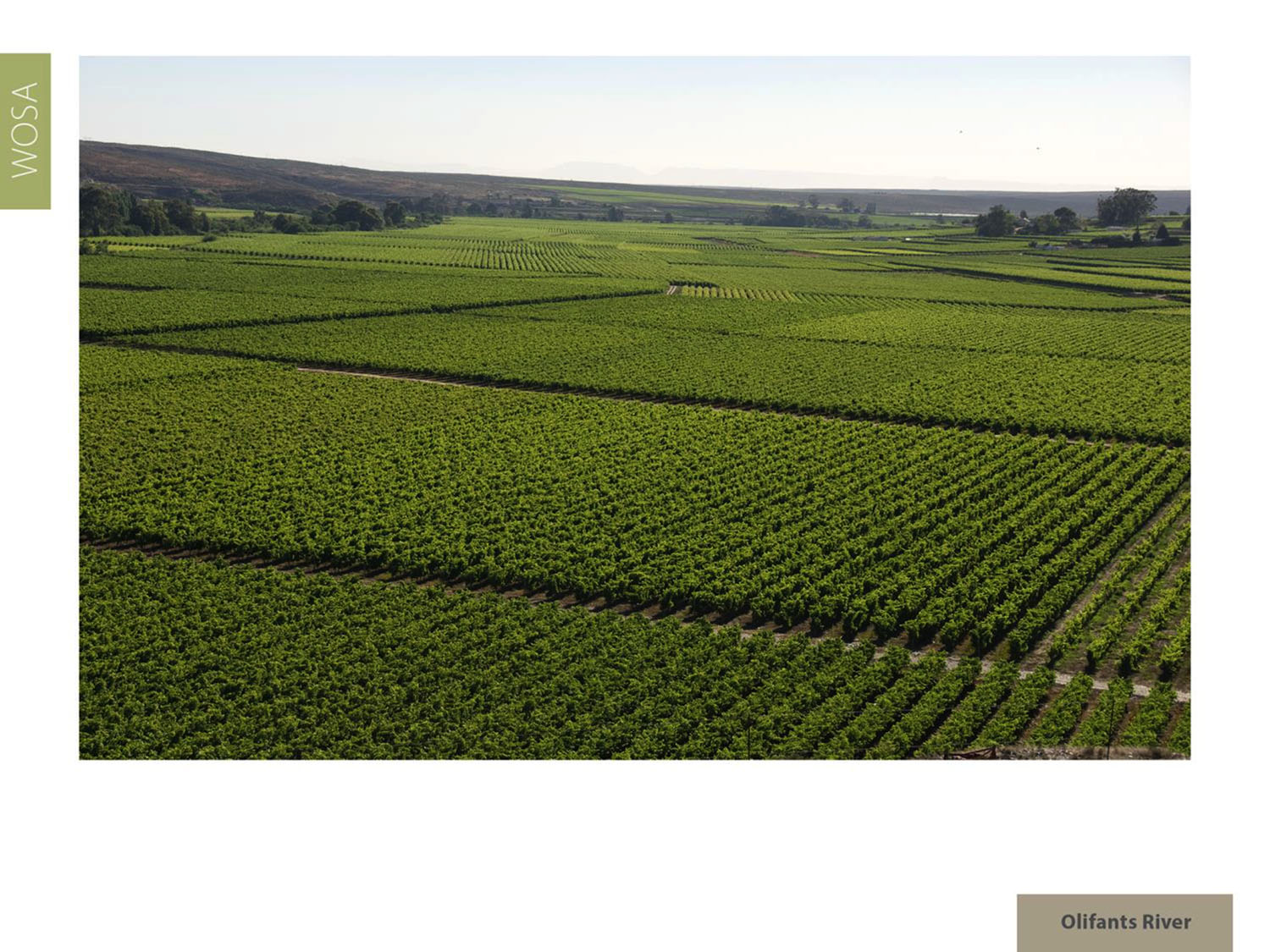 The summers in this valley range from relatively warm to cool compared with some of South Africa’s other wine regions.
Olifants River
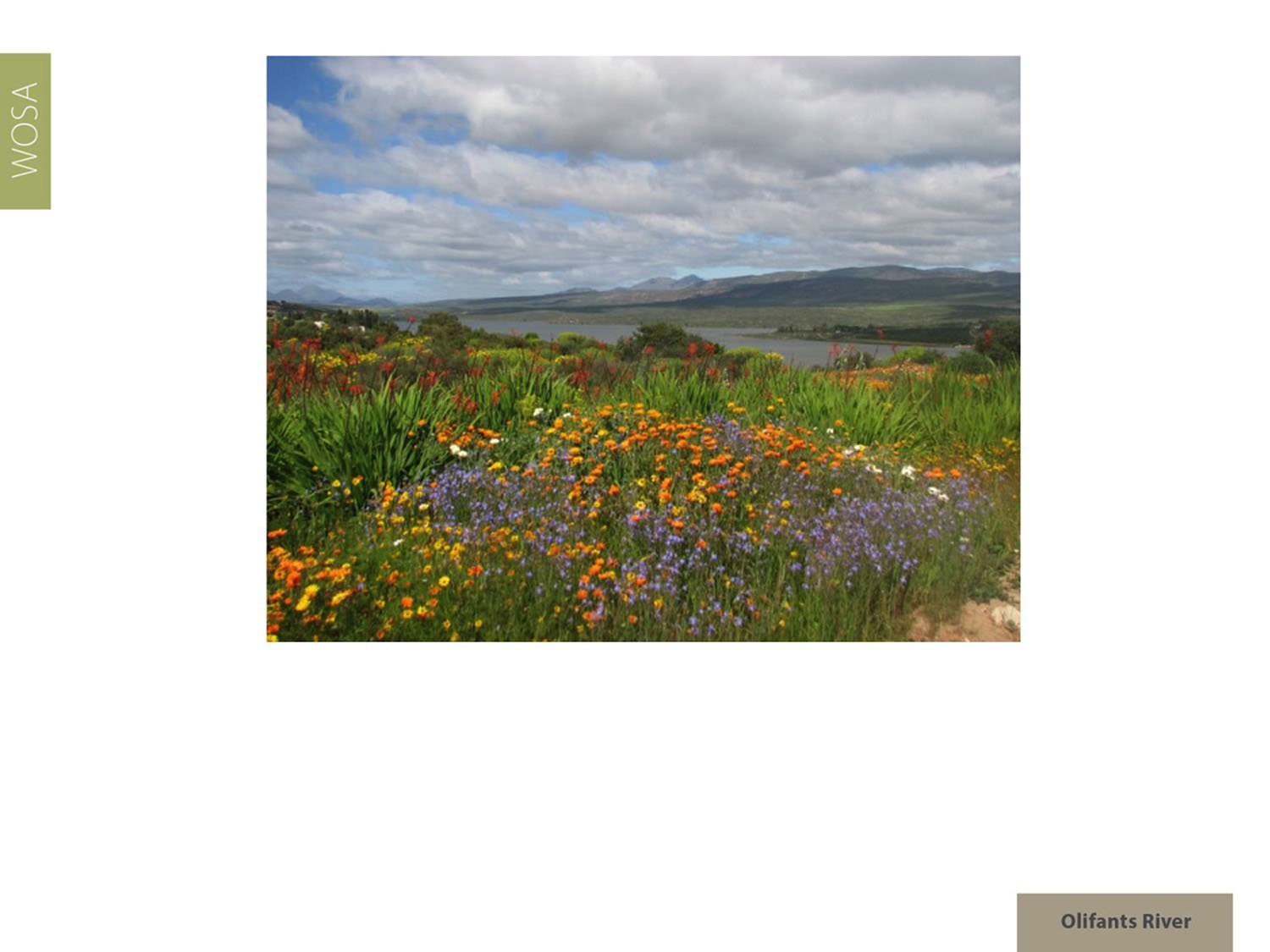 Rainfall in the region is low. The southern part of the valley up until Clanwilliam has an annual average rainfall of 370mm.
Olifants River
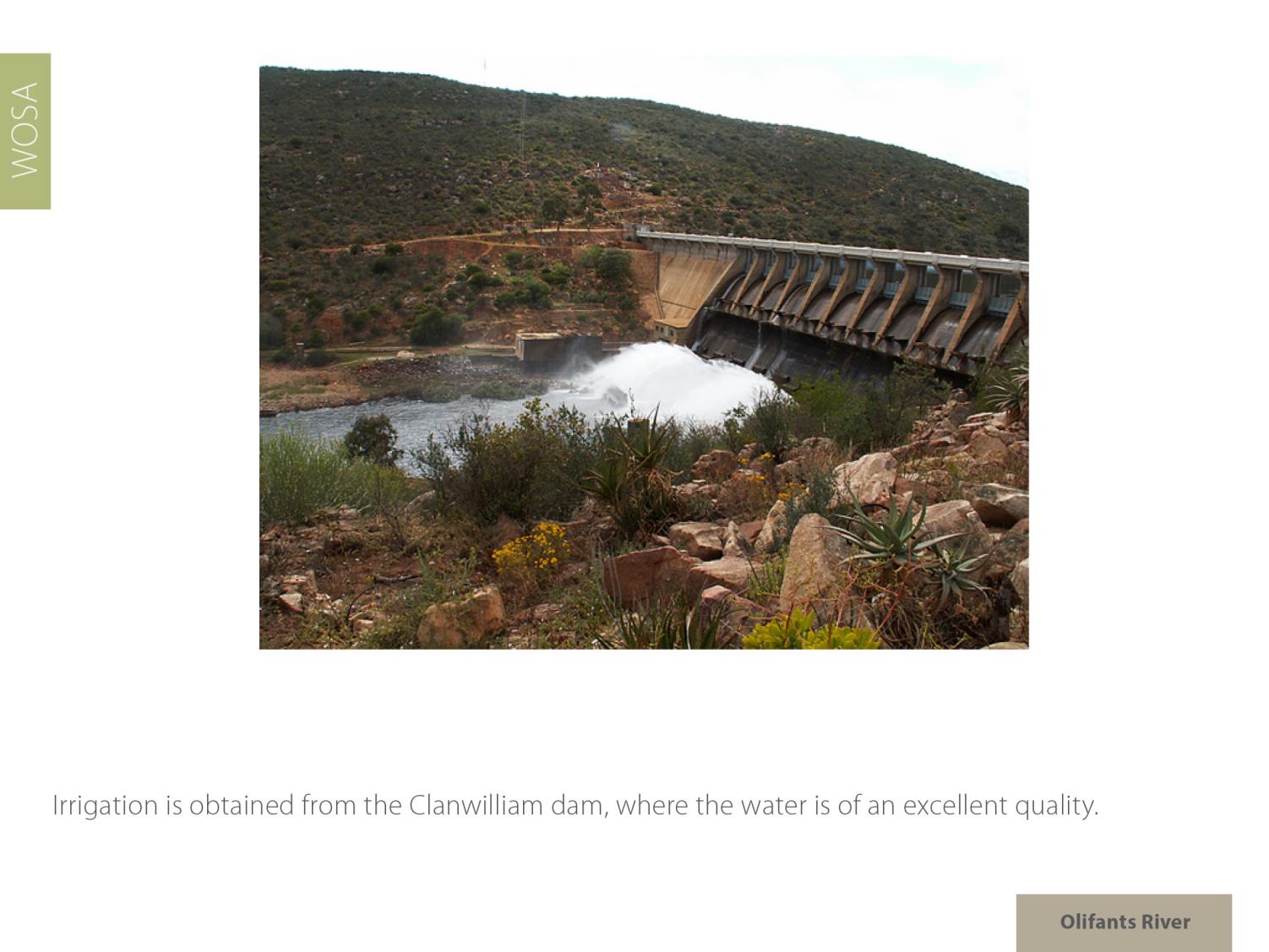 Olifants River
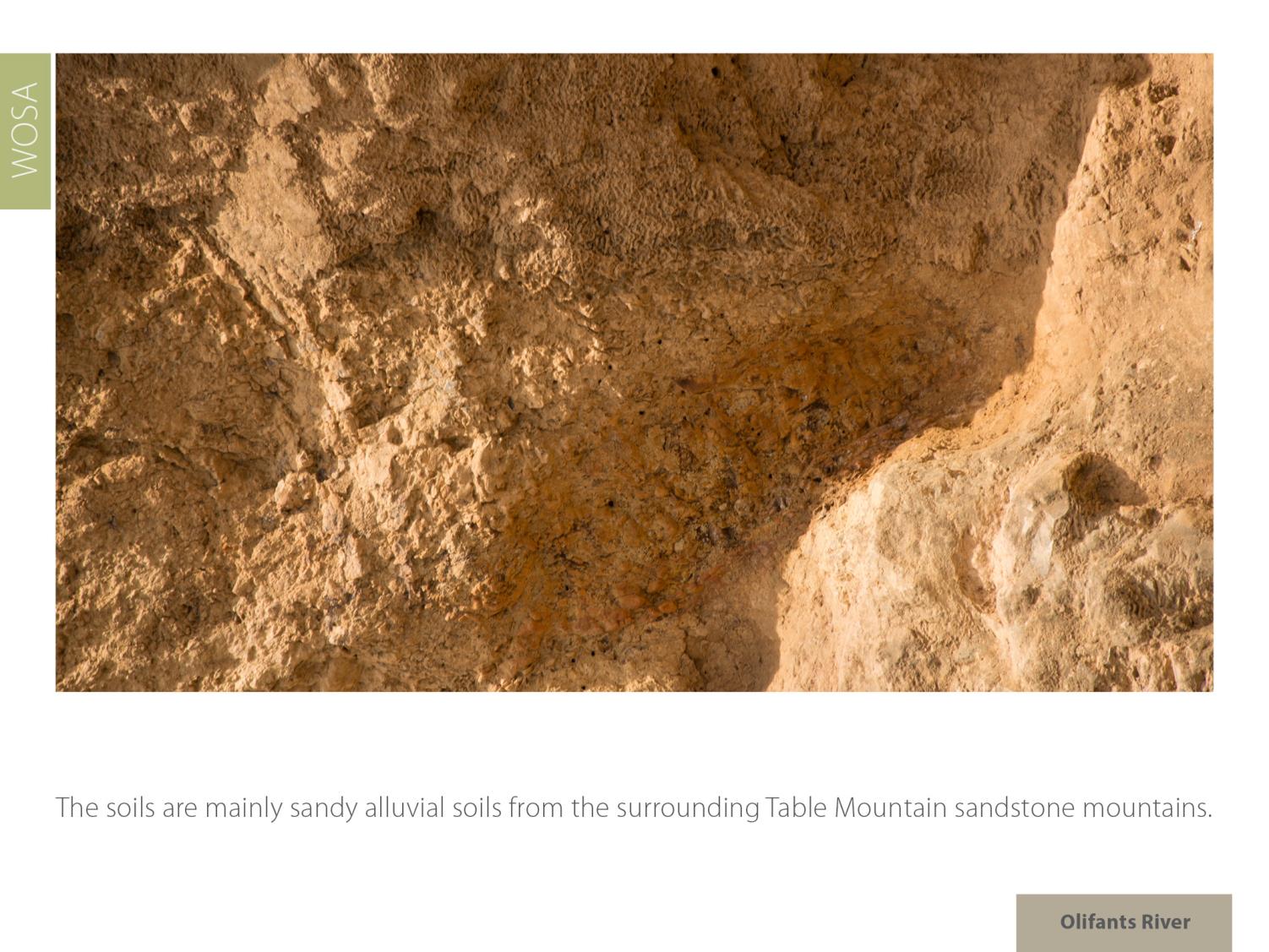 Olifants River
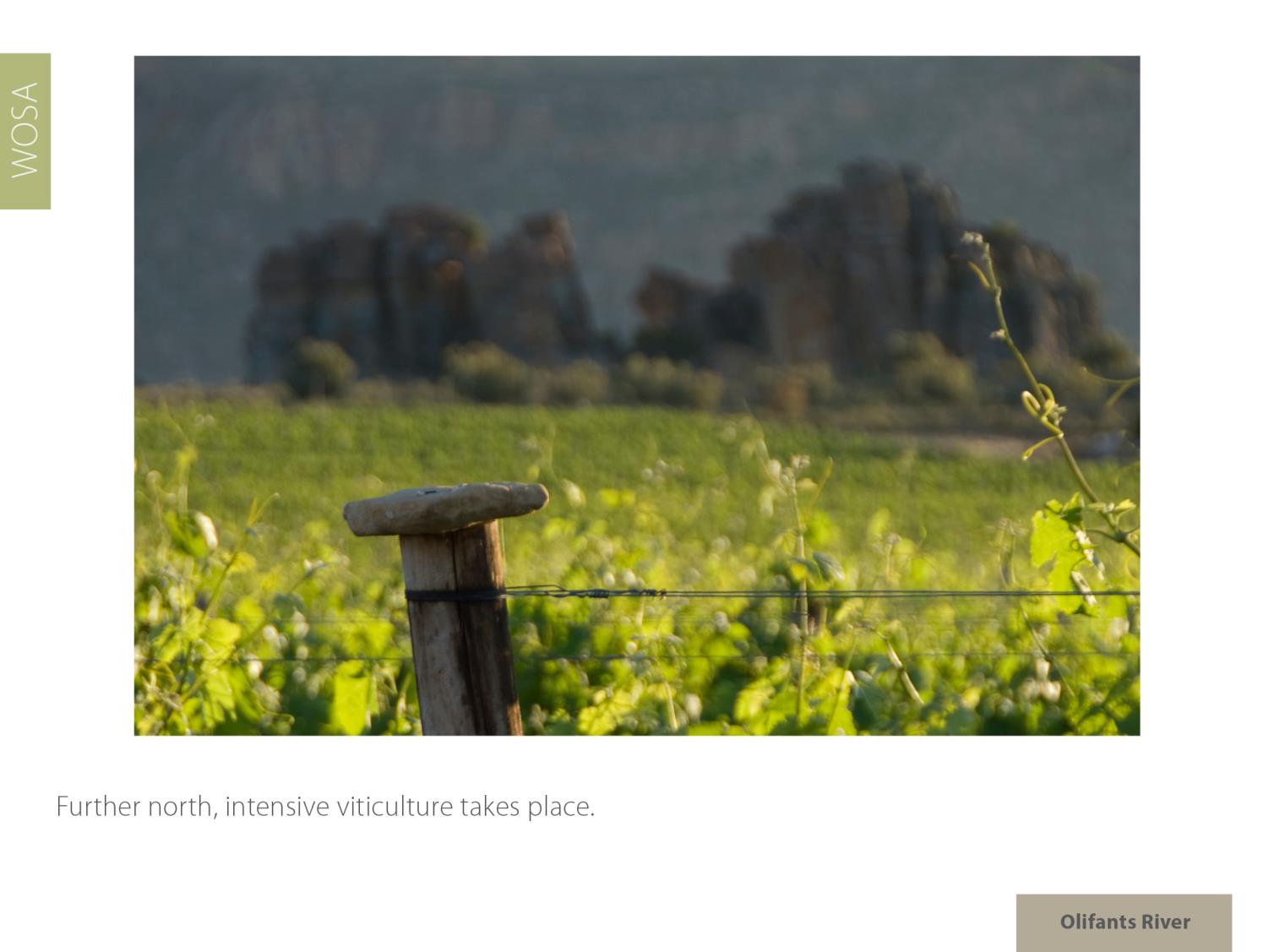 Olifants River
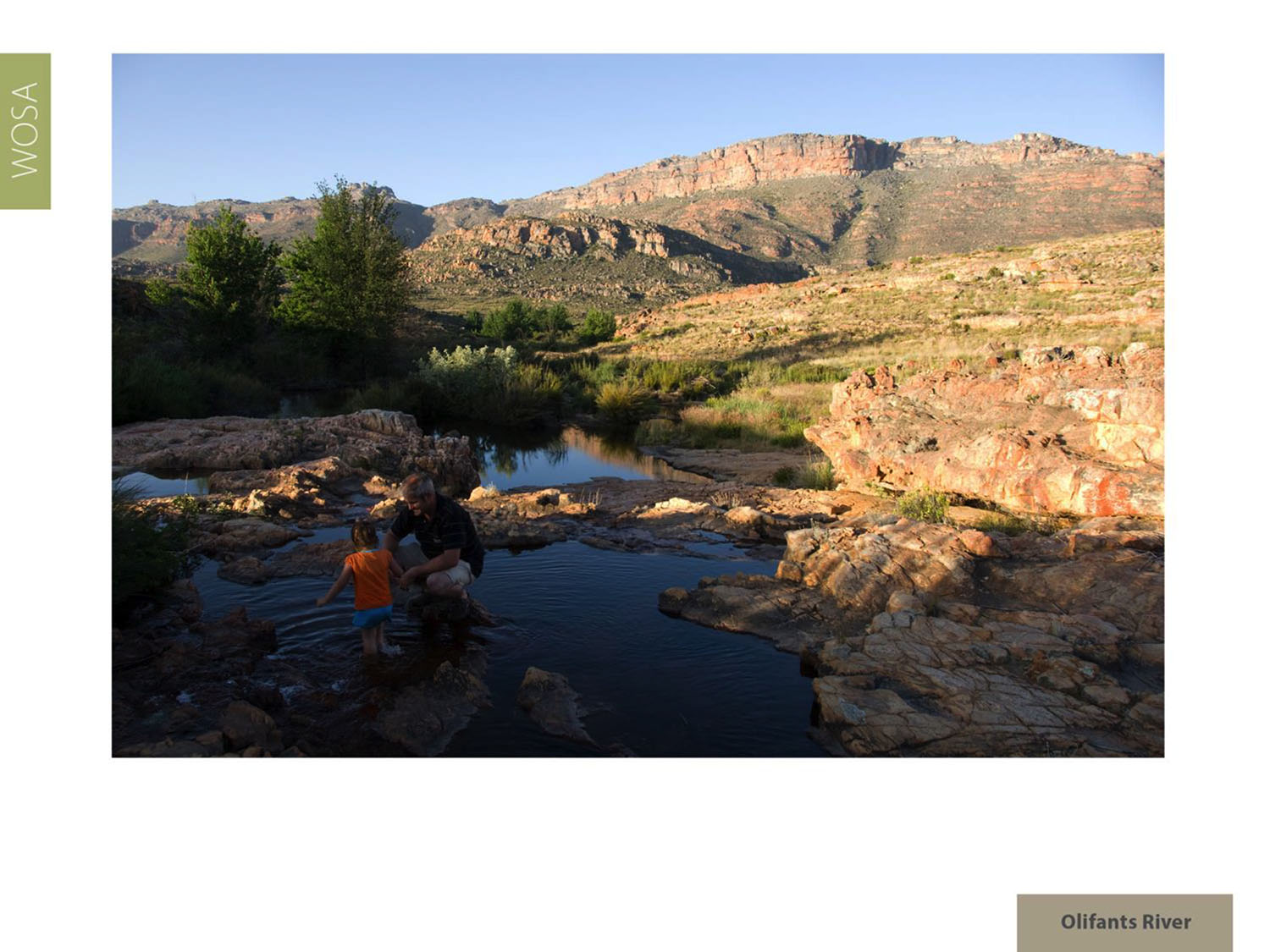 Here the climate is warm and the average annual rainfall is 220 mm.
Olifants River
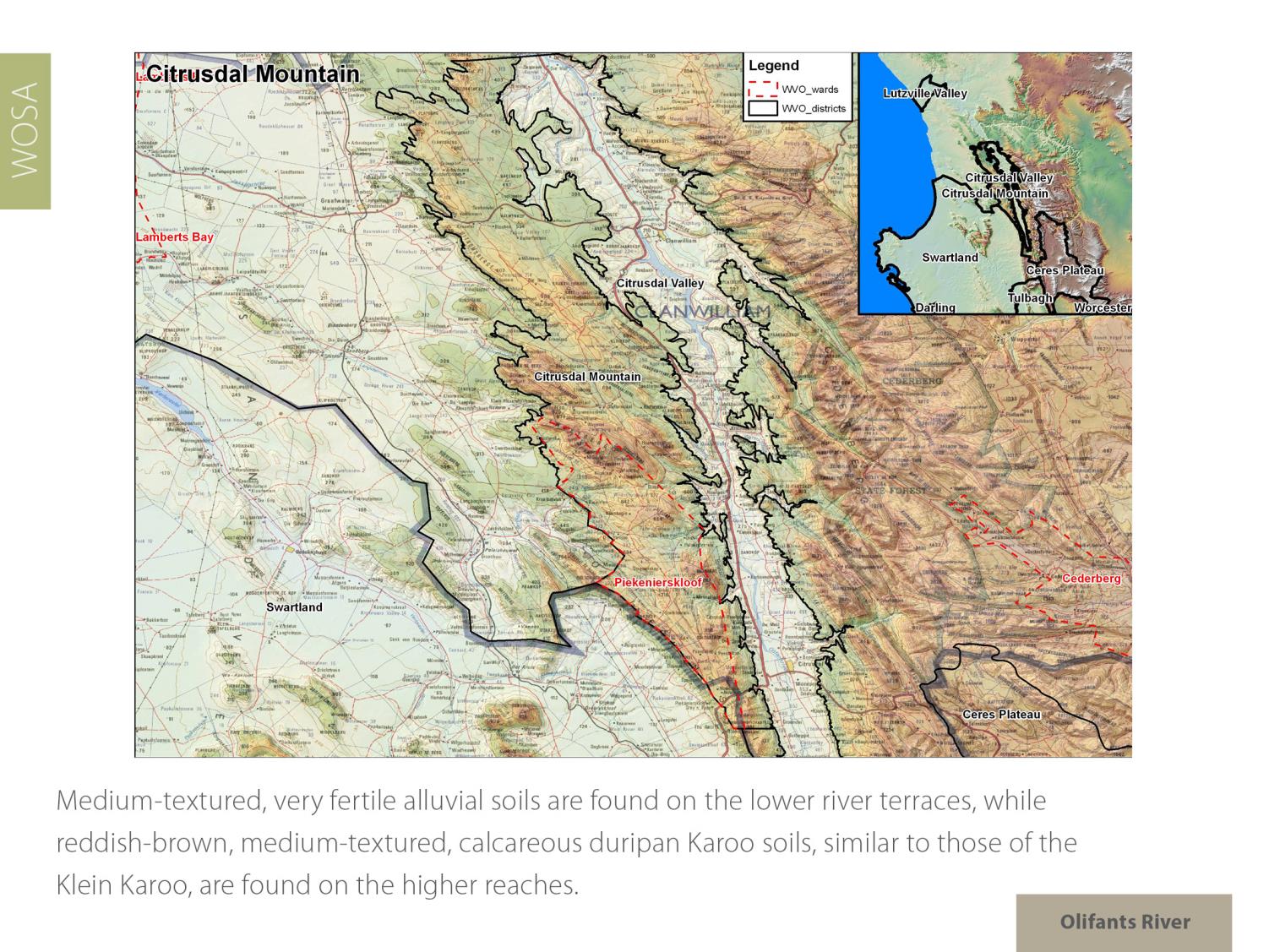 Olifants River
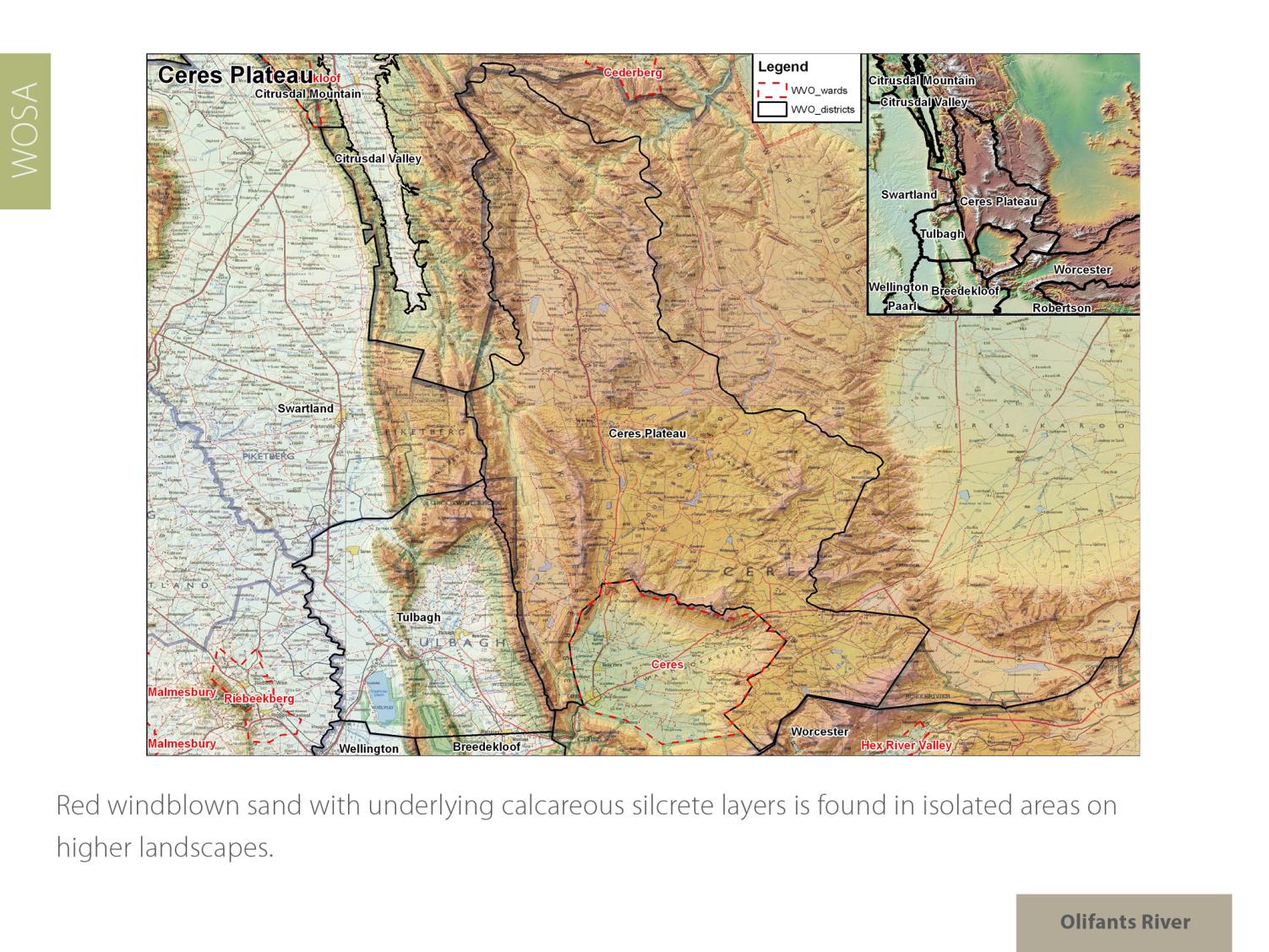 Olifants River
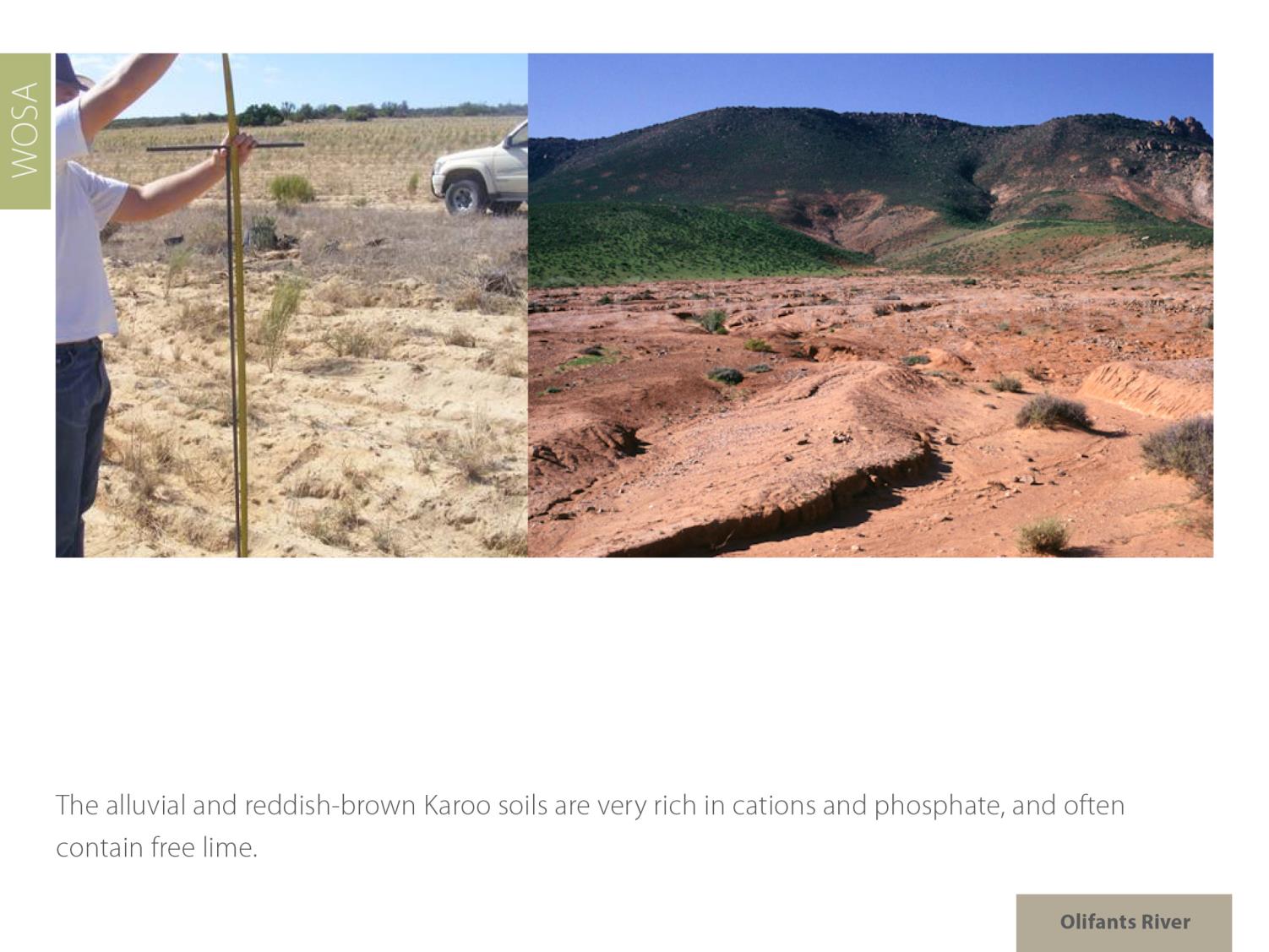 Olifants River
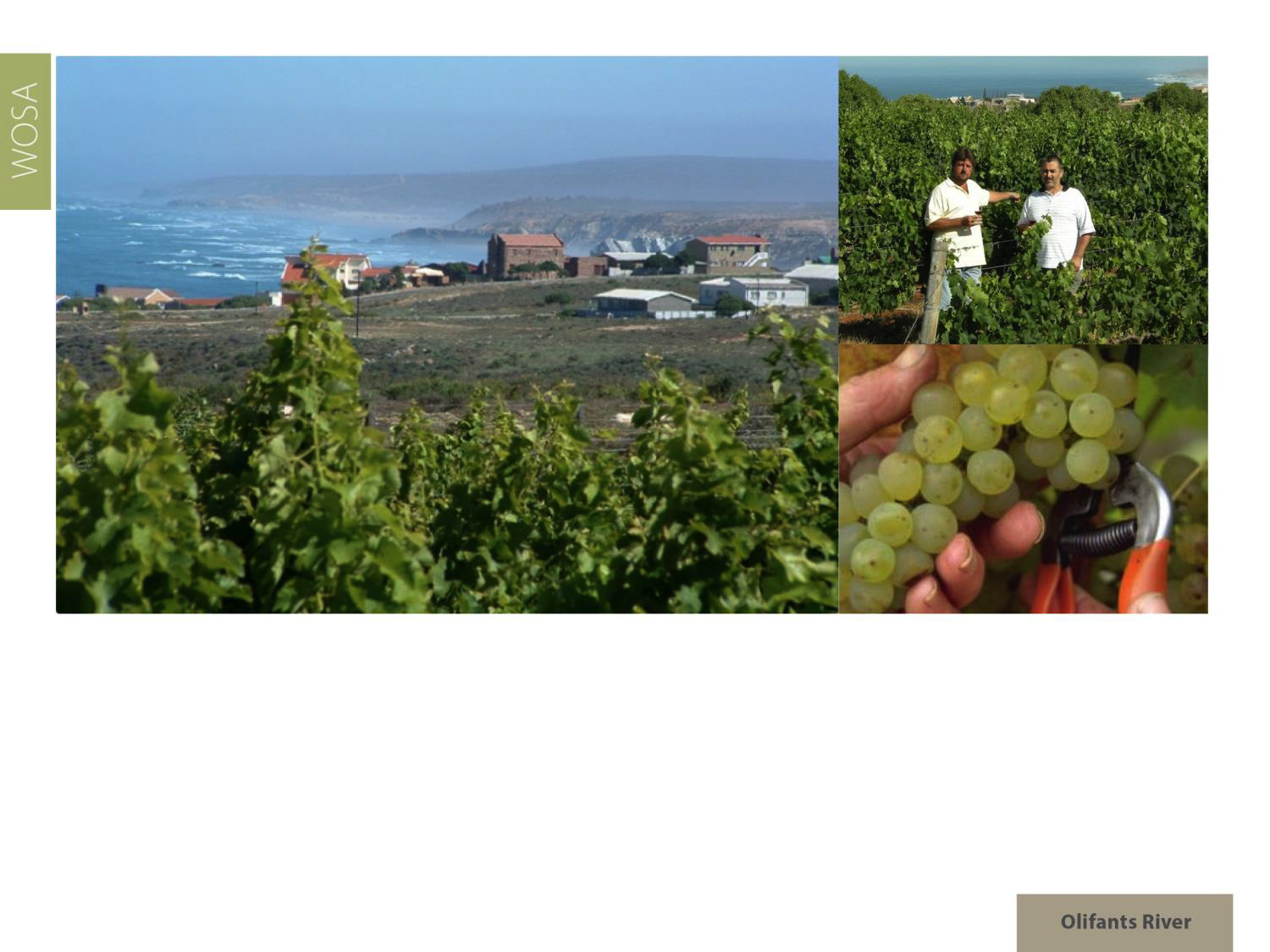 Closer to the cold Atlantic Ocean in the vicinity of Koekenaap vineyards can be found where cooler climates ensure high quality grapes. Further down the coast are the maritime vineyards of the stand-alone ward of Bamboes Bay.
Olifants River
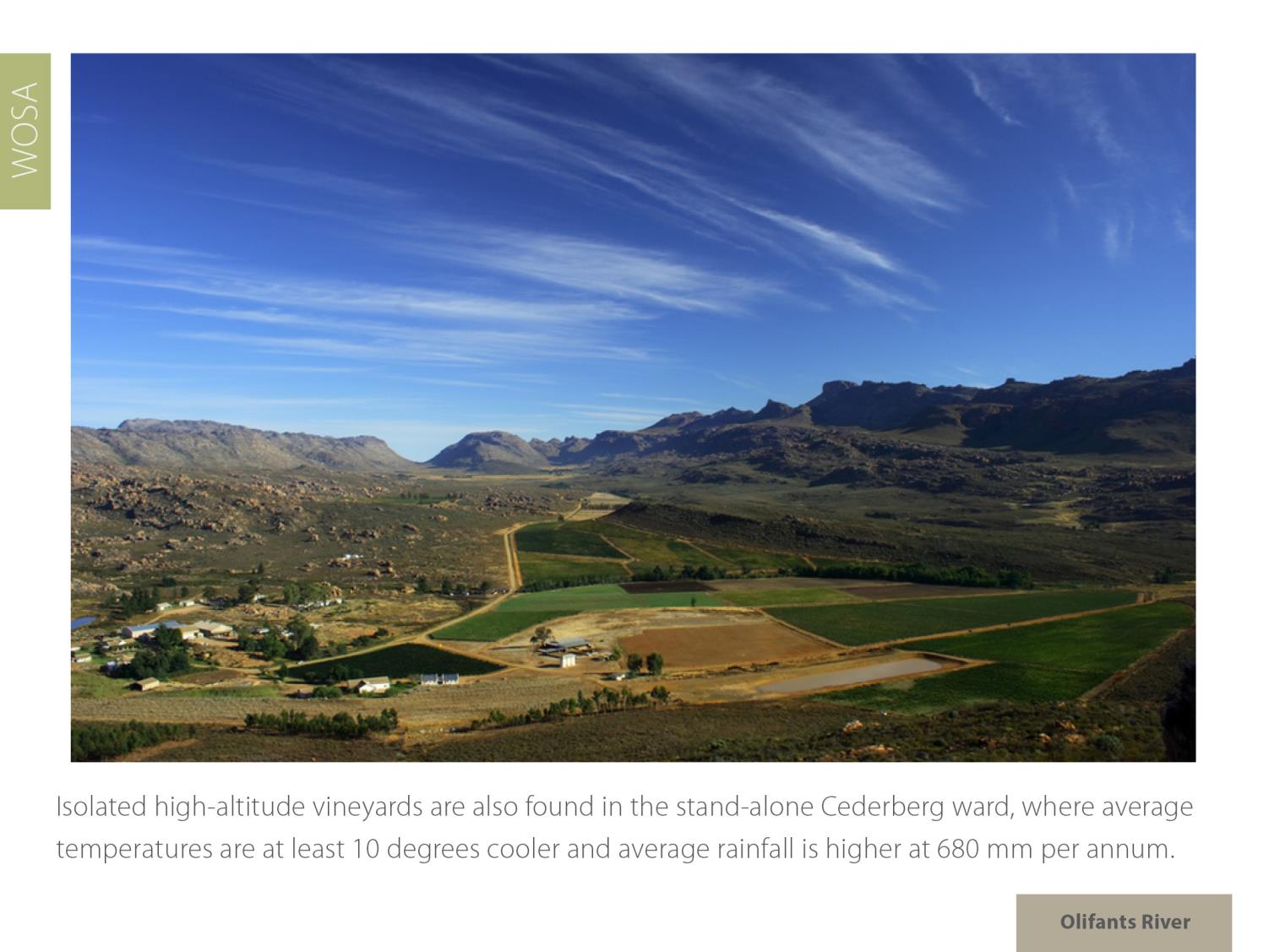 Isolated high-altitude vineyards are found in the high altitude wards of Piekenierskloof and stand-alone Cederberg, where the mean February temperature is 22.8⁰C  and rainfall is 473 mm (Stagmanskop Weather Station).
Olifants River
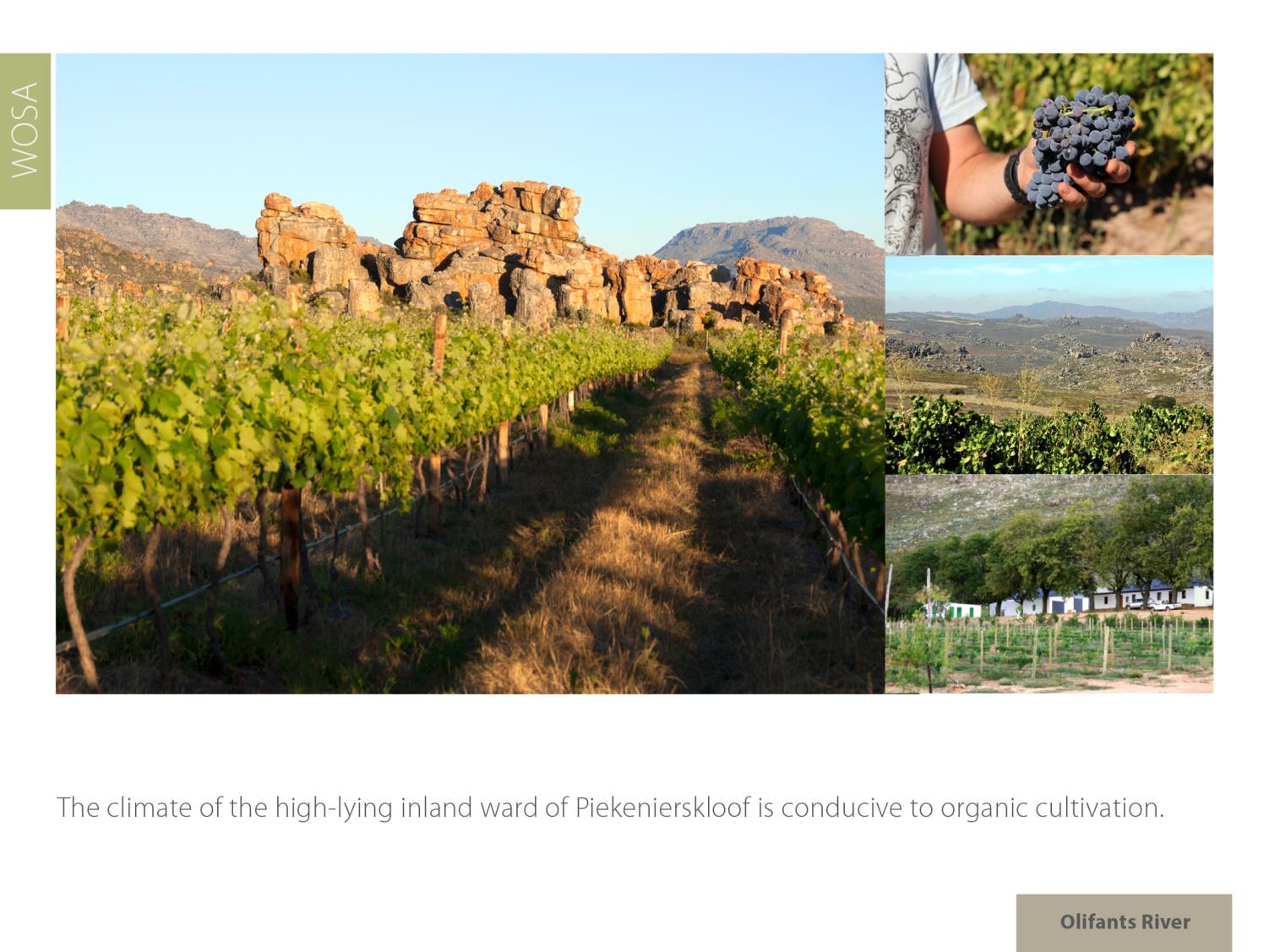 Olifants River
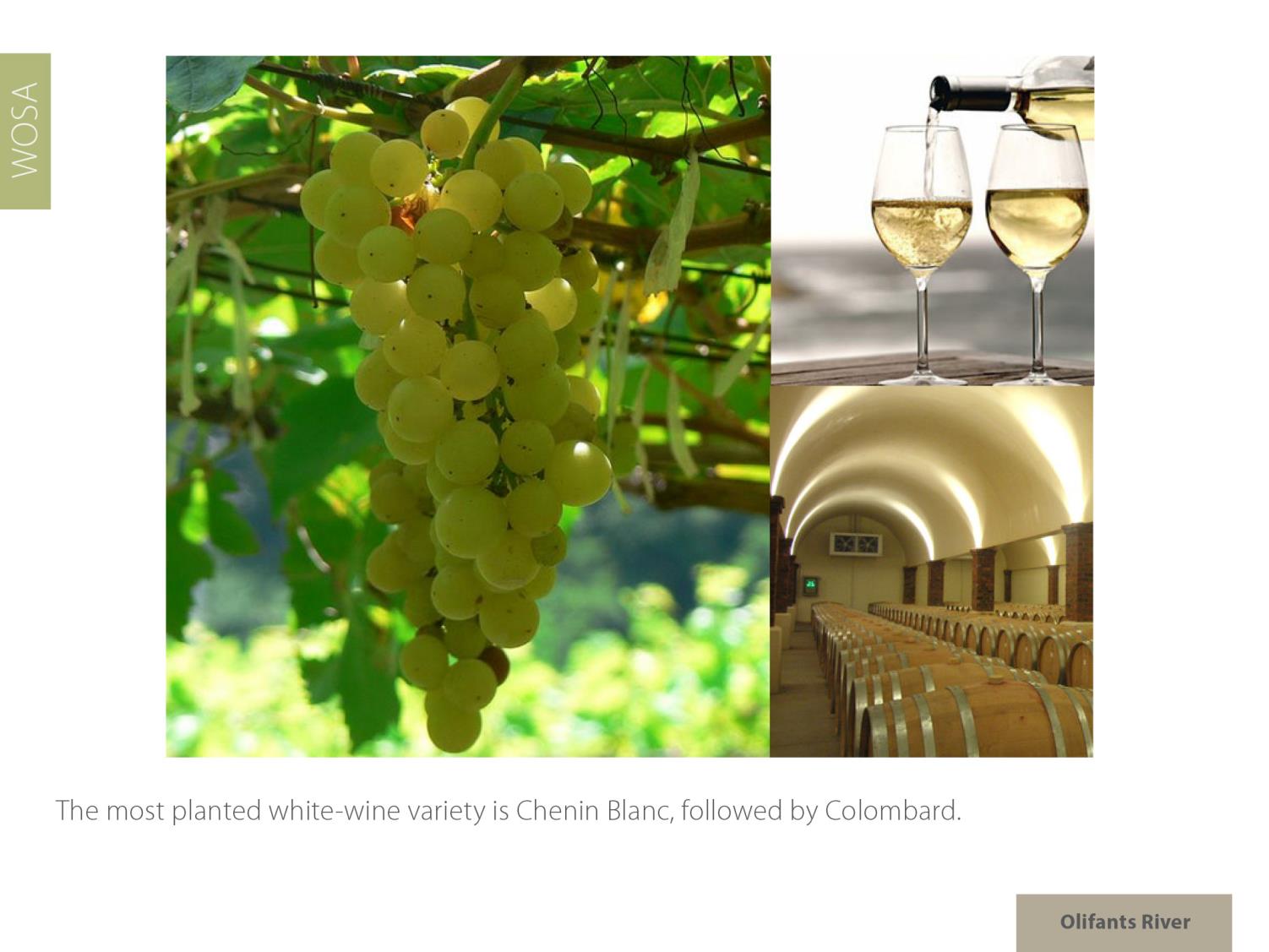 Olifants River
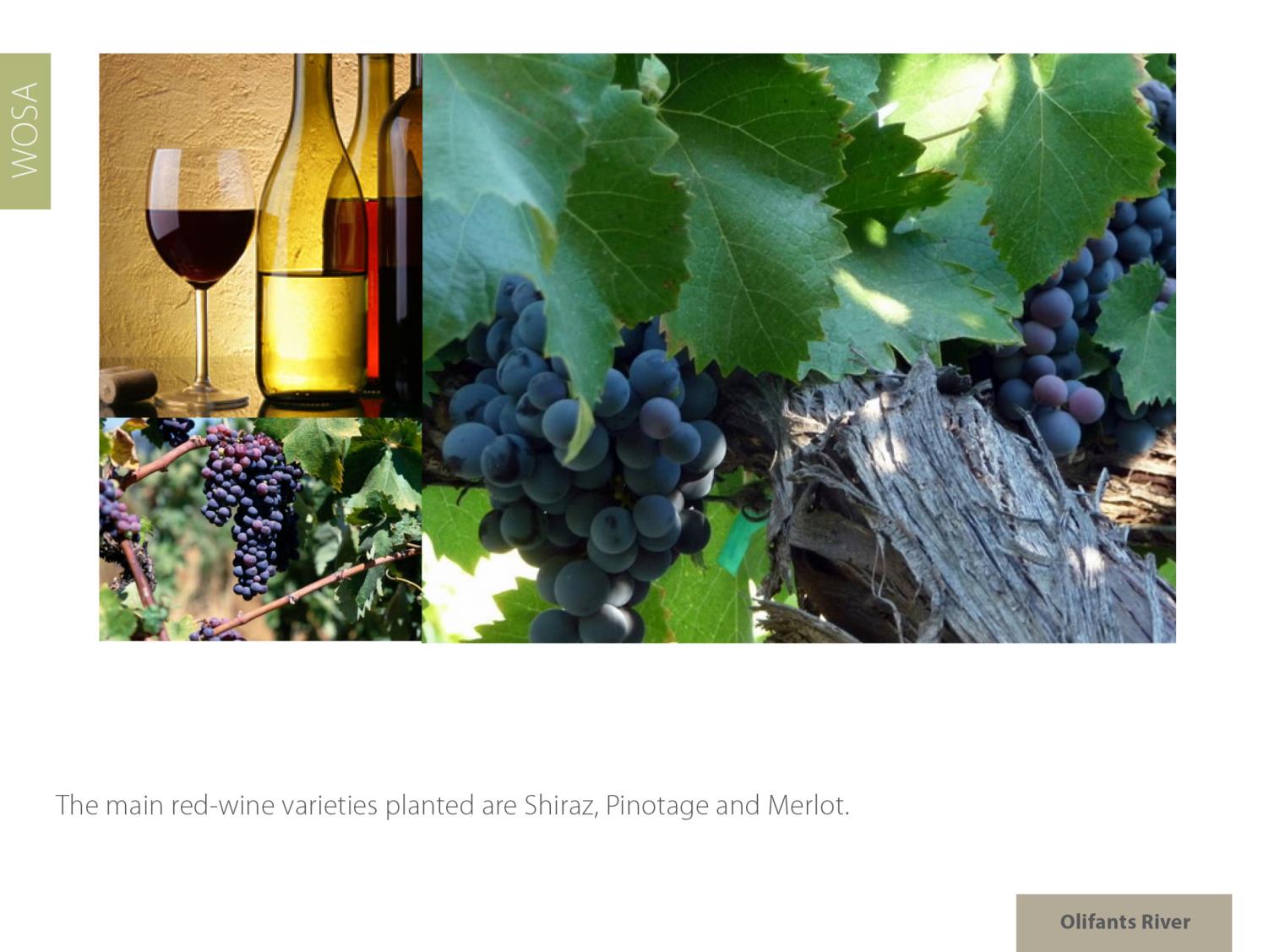 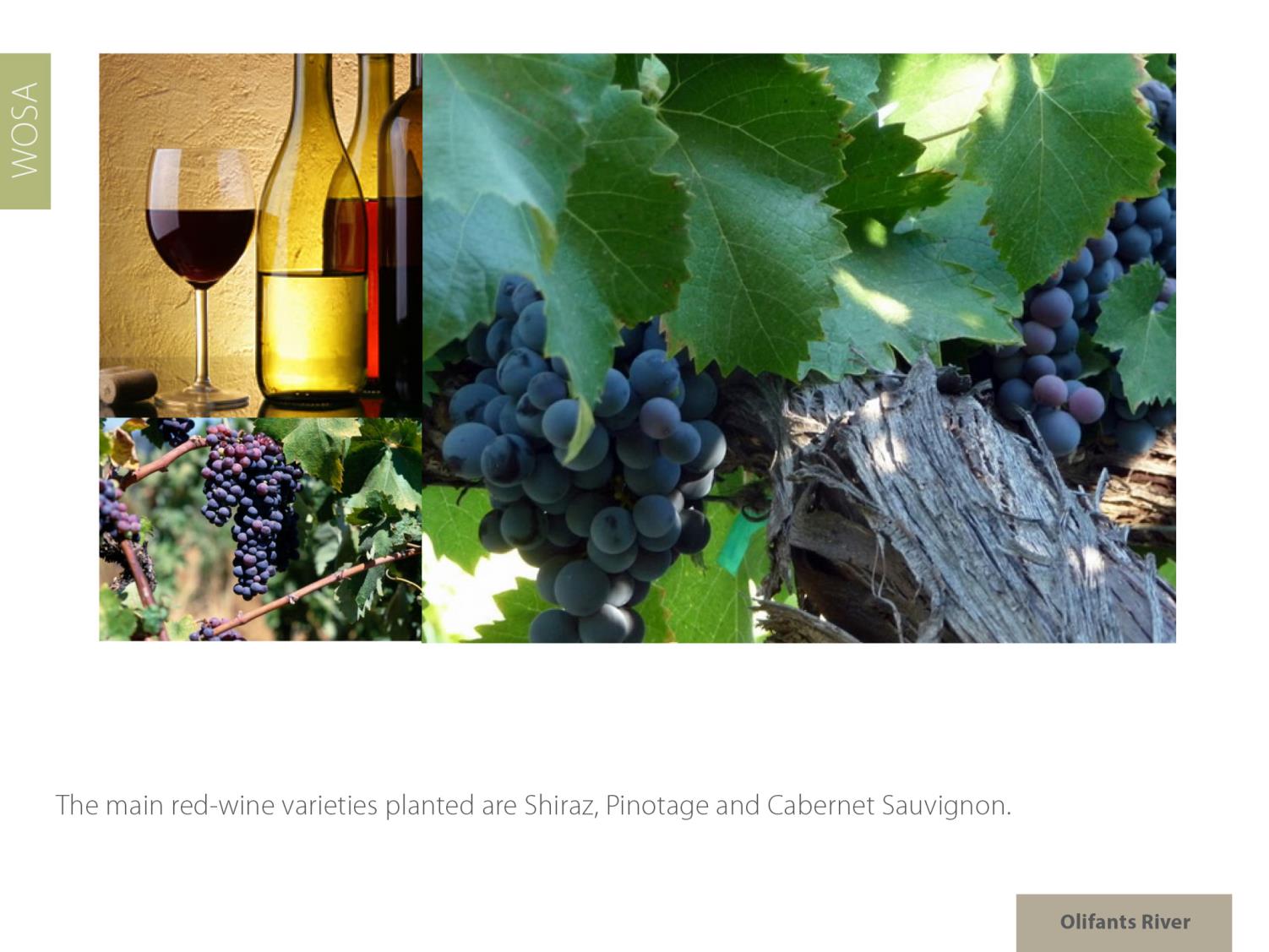 Olifants River
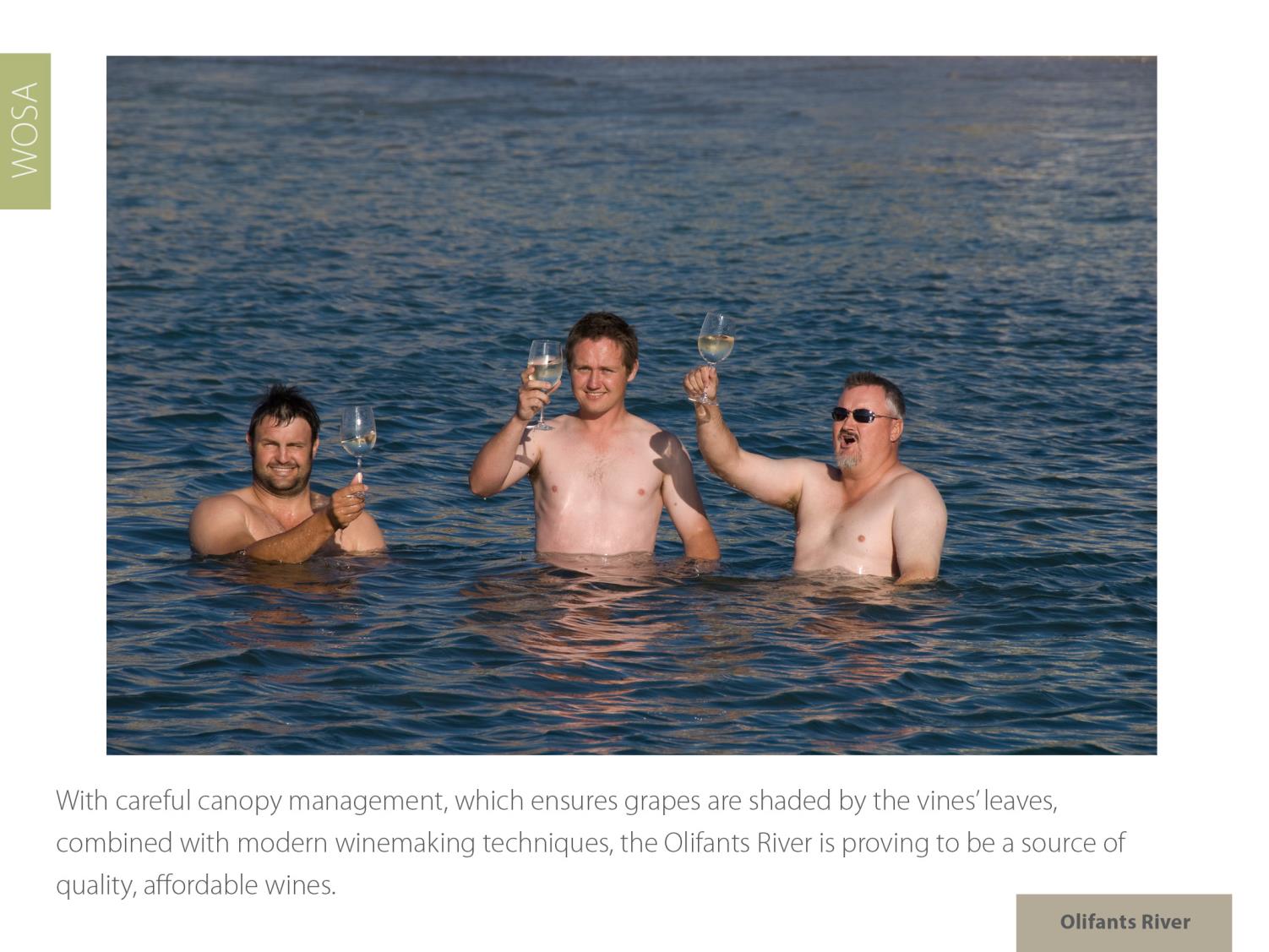 Olifants River
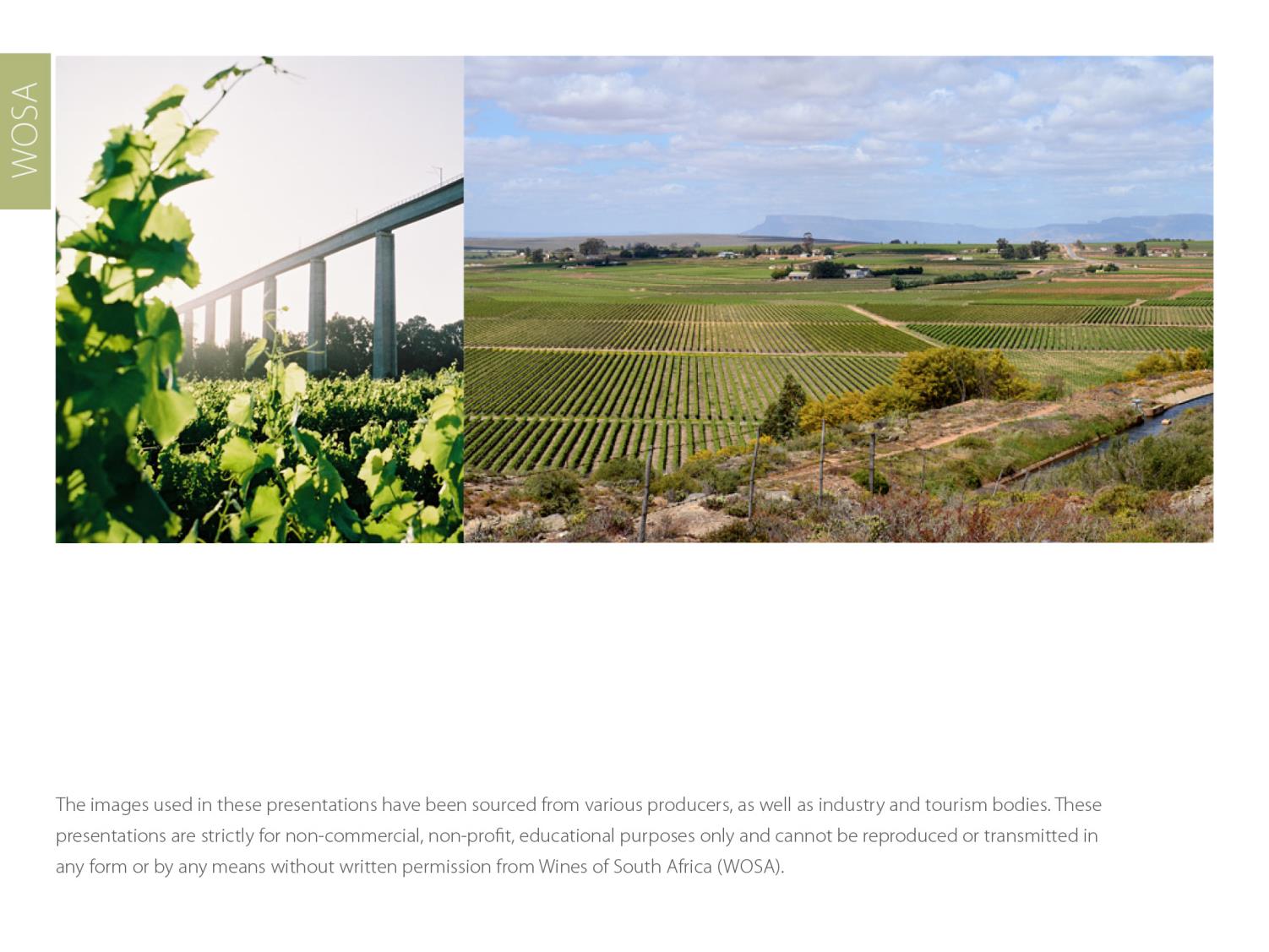 The images used in these presentations have been sourced from various producers, as well as industry and tourism bodies.  These presentations are strictly for non-commercial, non-profit, educational purposes only and cannot be reproduced or transmitted  in any form or by any means without written permission from Wines of South Africa (WoSA).
The Cape winelands, considered by many to be
the most beautiful in the world, have a network of
diverse and well-run wine routes, affording visitors
a varied and unforgettable experience.
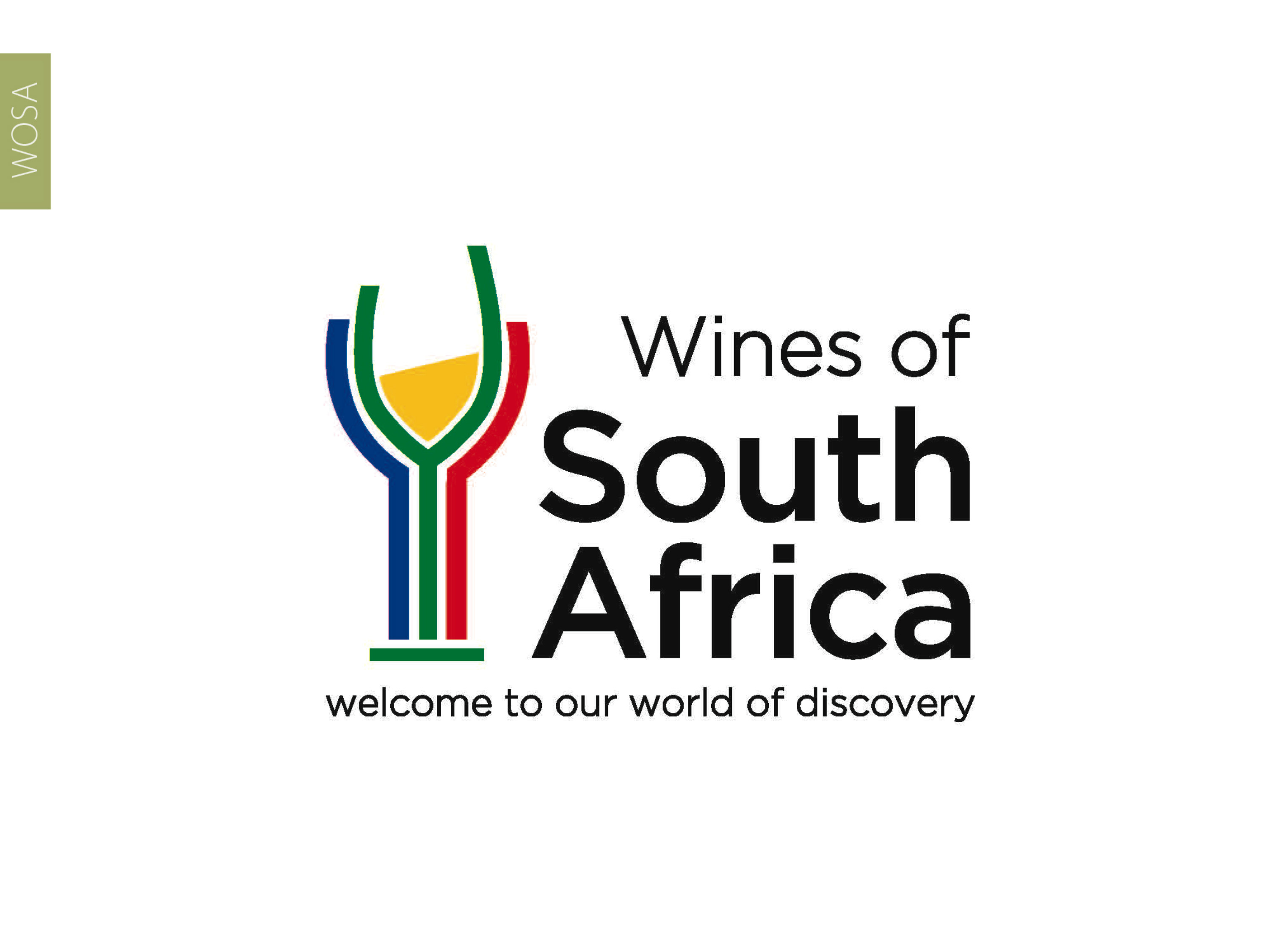 THE END